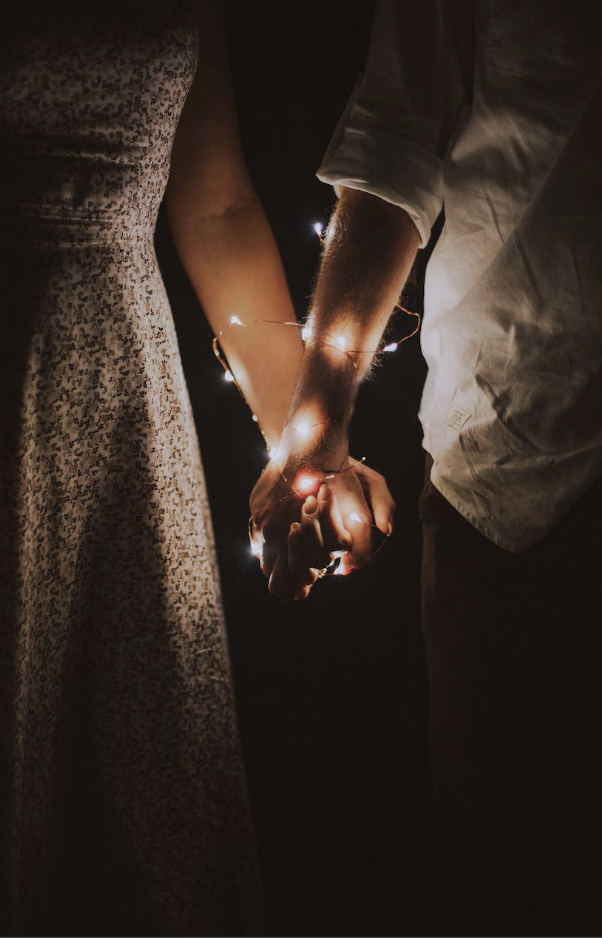 BeingGod’sImage
Women and Menin the Kingdom of God
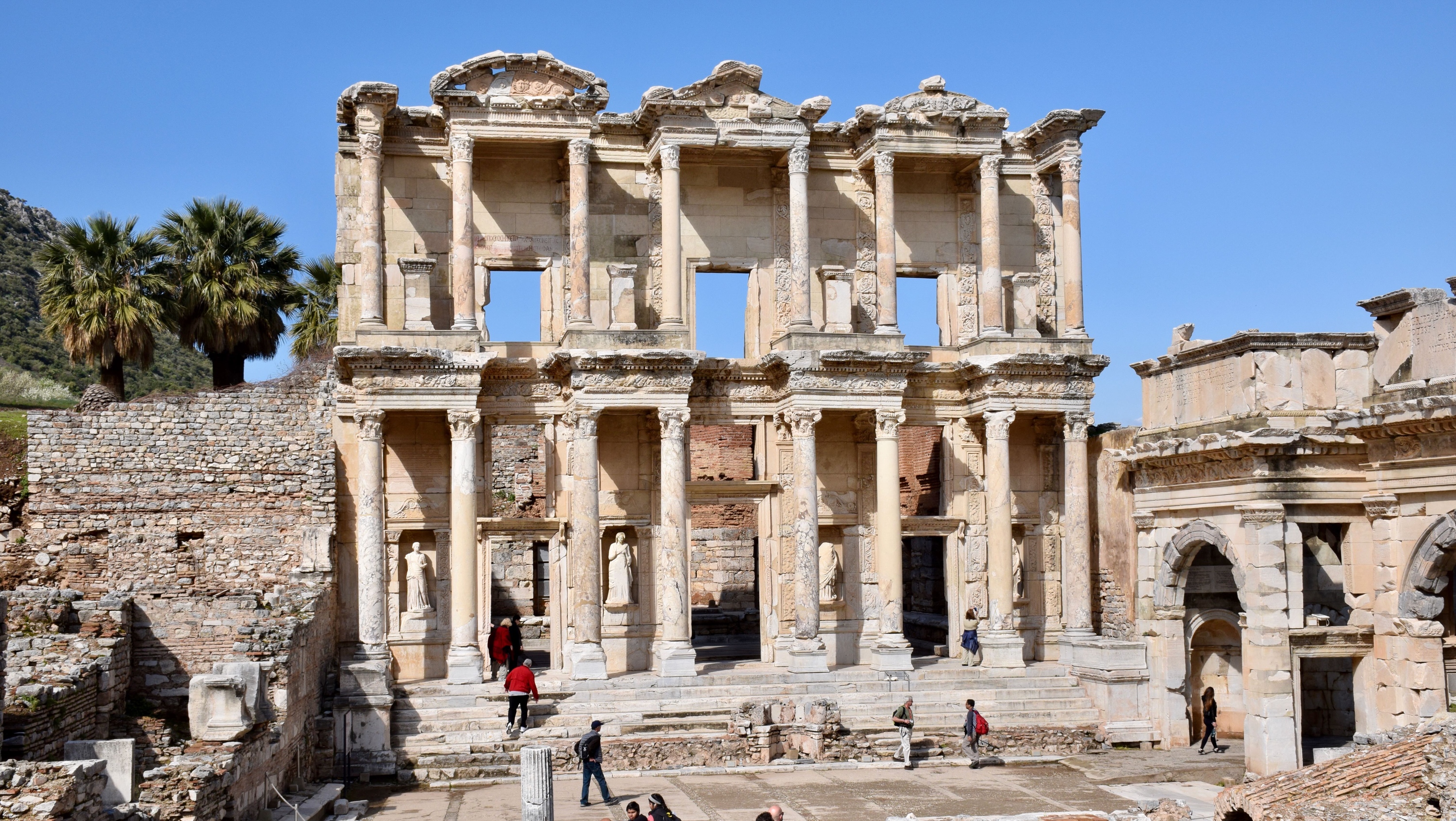 Biblical Study Tour: July 1–12, 2024
www.SteppingIntoTheJordan.com
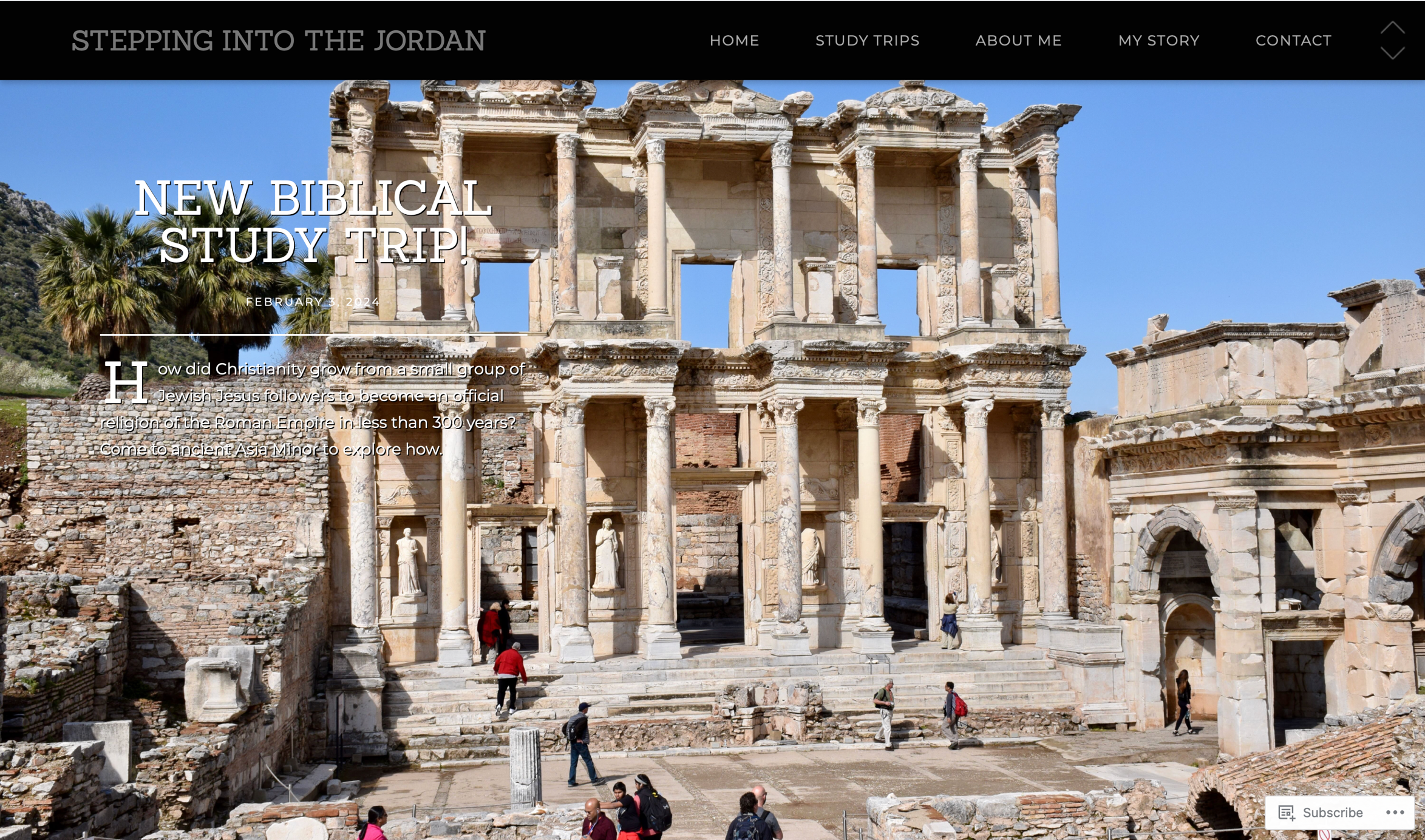 Direct Link
https://steppingintothejordan.com/study-trips/
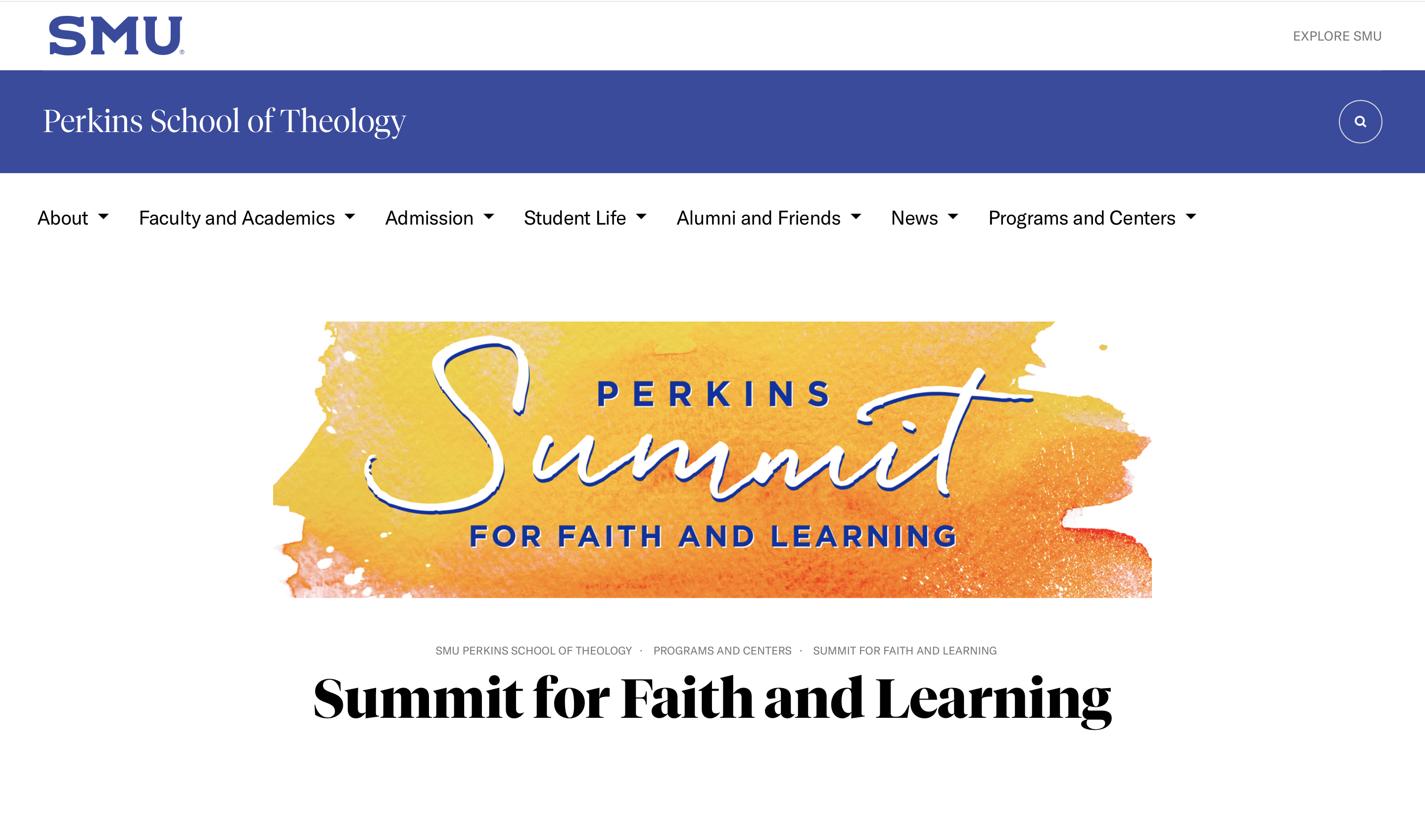 March 22–23, 2024 (Friday & Saturday)
Direct Link
https://www.smu.edu/perkins/publicprograms/summit-for-faith-and-learning
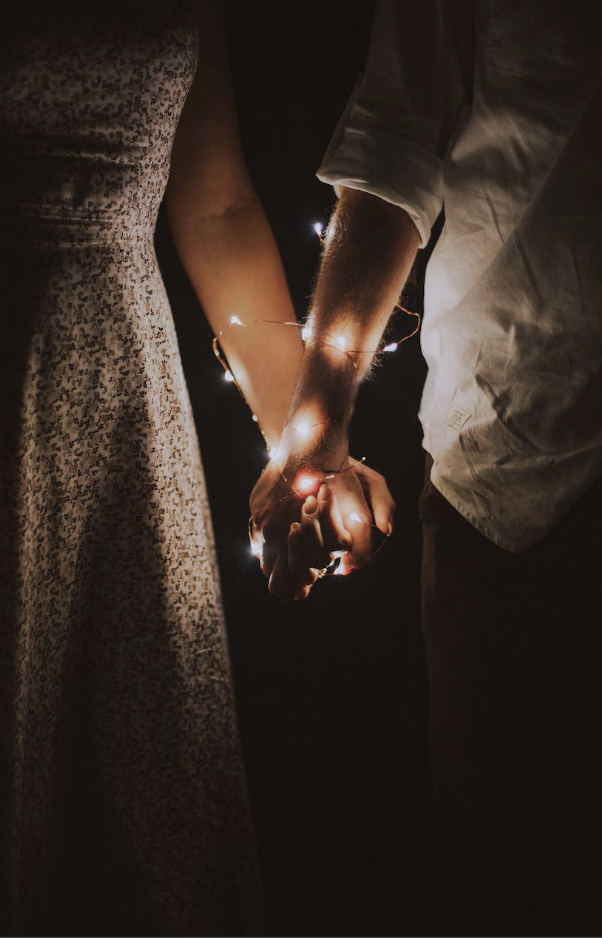 In the Image of GodGen 1:1–2:3
What does it mean to be madein the image of God?
The Feminist Movement
How do feminists respondto the Bible?
“It might be interesting to speculate upon the probable length of a ‘depatriarchalized Bible.’ Perhaps there would be enough salvageable material to comprise an interesting pamphlet.”

Mary Daly, Beyond God the Father: Toward a Philosophy of Women's Liberation, 103n5.
Dr. Phyllis Trible (PhD, Union Theological Seminary)
Professor Emeritus, Union Theological Seminary
Hebrew Bible Scholar
Literary/Rhetorical Critic Applies a Feminist Lens
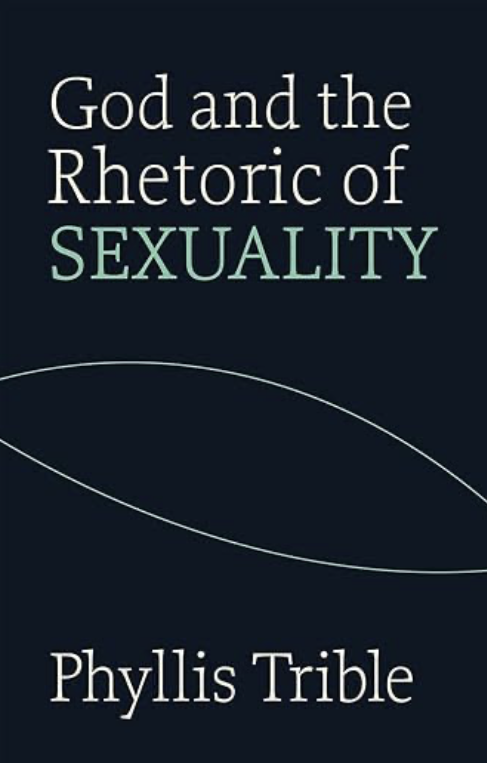 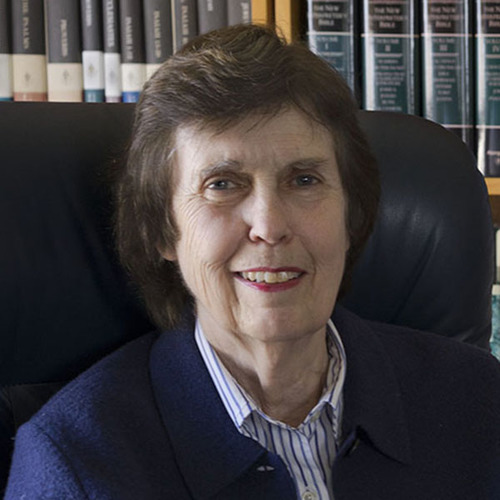 Trible’s Method of Interpretation
Literary/Rhetorical Critic
Reads the Bible as a literary text.
Type of literature utilized.
Literary conventions applied.
She has no interest in the cultural context.
Close and careful reading of the text as literature.
Trible’s Question
Is patriarchy built into the biblical text
or is patriarchy a product ofour interpretation of the Bible?
She examines certain texts using a close,literary reading of the text to reachsome remarkable conclusions.
Two Genesis Creation Accounts:
Gen 1:1–2:3
Gen 2:4–3:24
What type of literature is Gen 1:1–2:3?
Poetry
“From Chaos to Cosmos”
7 Days (Episodes)
Days 1–6 follow the same formula.
Day 7 is different
Days 1–6 begin with “and God said...”
End with “and there was evening and morning...”
“From Chaos to Cosmos”
Symmetry organizes the days into two parts.
Days 1–3: Infrastructure
Days 4–6: Fills out the Cosmos
“From Chaos to Cosmos”
Infrastructure
Population
Day 1:
Light separated from darkness
(Gen 1:3–5)
Day 4:
Greater and Lesser Lights. Day/Night
(Gen 1:14–19)
Day 2:
Firmament separates waters
(Gen 1:6–8)
Day 5:
Aquatic and Aerial Animals
(Gen 1:20–23)
Day 3:
Earth appears. Puts forth vegetation
(Gen 1:9–13)
Day 6:
Land Animals and Humans
(Gen 1:24–30)
Gen 1:26
Then God said,
	“Let us make humankind (ha-adam) in our image, according to our likeness;
	and let them have dominion
		over the fish of the sea,
		over the birds of the air,
		over the cattle,
		over all the wild animals
		over all of the earth
		over every creeping thing that creeps upon the earth.”
Gen 1:27
So God created humankind (ha-adam) in his image,
		in the image of God he created them; 
		male and female he created them.
Gen 1:28
And God blessed them,
and God said to them:
	“Be fruitful and multiply,
		and fill the earth;
	and subdue it;
		and have dominion
			over the fish of the sea,
			over the birds of the air,
			over every living thing that moves upon the earth.”
Gen 1:29-30
Αnd God said,
	“See, I have given you
		every plant yielding seed that is upon the face of all the earth, 
		and every tree with seed in its fruit;
	you shall have them for food.
		And to every beast of the earth,
		and to every bird of the air,
		and to everything that creeps on the earth,
			everything that has the breath of life,
	I have given every green plant for food.”
And it was so.
How are Humans different in Gen 1?
The account is longer.
Made in the image of God.
There is a “divine deliberation.” “Let us make...”
Humans are made without reference to any natural context or substance.
“water brings forth;” “the earth brings forth”
No division of “according to their kinds”
Designates sexuality (male and female)
“Procreation shared with the animal world; sexuality is not.”
Granted dominion over creation.
The Poetry of Gen 1:27
7 Word Vocabulary / 3 Lines / 4 Words Each Line
Lines 1–2: Inverted Parallelism
Lines 2–3: Straight Parallelism
And-created God humankind in-his-image;in-the-image-of God created-he him;
male and-female created-he them.
Lines 1–2: Inverted Parallelism
A
	B
		C		C’
	B’
A’
And-created
	God [humankind]
		in-his-image;		in-the-image-of
	God
created-he [him];
“in God’s Image” is the focus of lines 1 & 2
But what does “God’s Image” mean?
Lines 2–3: Straight Parallelism
A
B
in-the-image-of God created-he him;
	
	male and-female created-he them.
A’
B’
The shift from “him” to “them” reinforces sexual differencewithin the unity of humankind in line 1 (ha-adam).
Lines 2–3: Straight Parallelism
A
B
in-the-image-of God created-he him;
	
	male and-female created-he them.
A’
B’
What can we learn from the relationship between A and A’?
Lines 2–3: Straight Parallelism
A
B
in-the-image-of God created-he him;
	
	male and-female created-he them.
A’
B’
There is a “semantic correspondence” betweenimage of God and male and-female
Lines 2–3: Straight Parallelism
A
B
in-the-image-of God created-he him;
	
	male and-female created-he them.
A’
B’
The better understood term amplifiesthe lesser understood term.
Trible’s Conclusions
God is the subject.
Creation and Humankind are the objects.
Gen 1 seeks to explain “image of God” and God’s “otherness” through the metaphor of male and female.
From the beginning, humankind (ha-adam) exists as two sexes, not androgynous.
Trible’s Conclusions
These sexes are harmonious
Sexual differentiation does not mean hierarchy;it means equality.
Humankind receives 2 responsibilities:
procreation and dominion
Given to both sexes, without distinction
No mention of gender roles/sexual stereotypes
We’ve only discussed Days 1–6.
What happens on Day 7?
If the description of creation moves to climax,what is the ultimate climax of creation?
God stops creating.
Sabbath
Summary
Gen 1 is poetry. Trible helps us read it as such.
Humankind (male and female) are bearers of God’s image.
Both sexes are metaphors to understand God’s otherness.
Sexual differentiation means equality in Gen 1.
Both sexes are given the same responsibilities.
No gender roles or sexual stereotypes are implied.
The climax of Gen 1:1–2:3 is Sabbath.
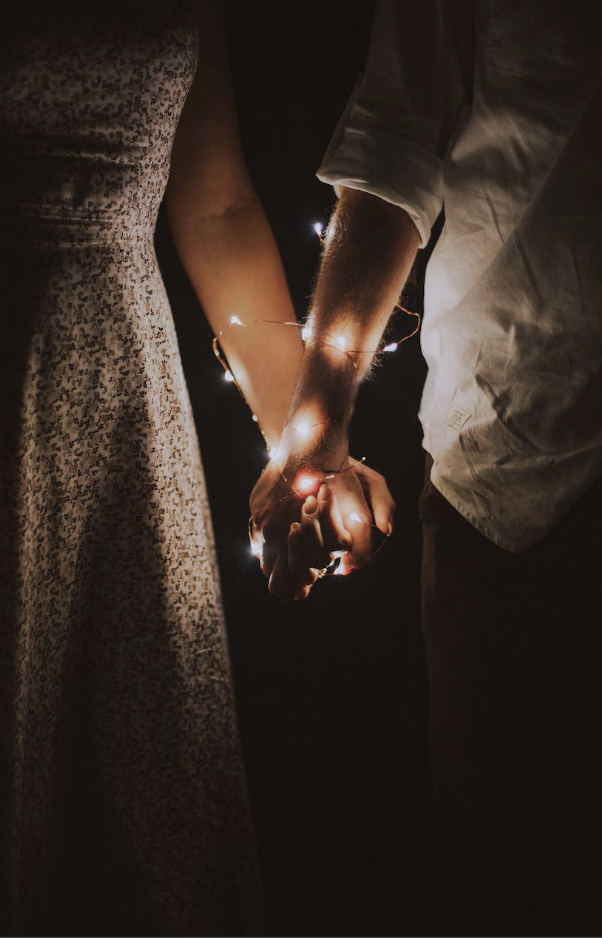 Next Week
Read Gen 2:4–3:24
Compare Creation account with Gen 1:1–2:3.
Similarities?
Differences?